Pre and post-operative care
Dr. Muhammad Abdullah Shwani
Assistant professor/Consultant urologist
Kurdistan Higher Council of Medical Specialties (KHCMS)
                      drmalshwani@mail.com
Pre-operative management includes :
Pre-operative assessment
History taking
Any chronic illnesses like; DM, Asthma, Hypertension
History of previous anesthesia
Smoking
Alcohol and drugs
Alcohol will induce liver enzymes and cause hepatic and cardiac damage.
Drug history: many drugs interact with the anesthesia.
Drug intakes like: steroids, antihypertensives, sedatives, antibiotics, and antiepileptics. 
The drug must be stopped before surgery and anesthesia:
  contraceptive tablets
 Warfarin
 aspirin
 antidepressant drugs
Past surgical history
Any surgeries before, any intra or postoperative complications.


Type of anesthesia, and anesthesia-related complications.
Pregnancy
Examination
General: Posture, teeth, mouth opening, dilated veins, neck movements, tremor, airway. Pllor (anemia), edema, jaundice, cyanosis.
 Respiratory system: To look for asthma, tuberculosis, emphysema, and COPD.
 Airway: Mouth opening, temporomandibular joint assessment.
 Cardiovascular system: Hypertension, ischemic heart disease, arrhythmias, cardiac failure, valvular diseases. 
Spine: Curvature, Kyphosis, scoliosis. 
Other systems: Abdomen, skeletal system.
Preoperative Investigations
CBC
Blood grouping
 Blood sugar
 Blood urea, serum creatinine(RFT)
 Electrolytes
Virology 
 Chest-x ray
 ECG
 Blood-gas analysis
 Cardiac assessment.
Echocardiography.
Preoperative Treatment
• Control of respiratory and cardiac diseases.
 • Improvement of Hb% status, if anemia is present. 
• Preoperative antibiotics are given. 
• Blood should be kept ready for major cases(Blood preparation). 
• Starvation for 4 hours for liquids and six hours for solids.
Control of blood pressure.
Control of blood sugar in diabetic patients.
• Bladder and bowel should be emptied to prevent soiling on the operation table. Urinary catheter may be passed and enema may be given. 
• Dentures, contact lenses, and jewelry must be removed. 
• The surgical area should be cleaned and properly prepared
Premedication
It is given one hour before surgery: 
• For sedation and relief of anxiety. Pethidine 50 mg/Morphine 10 mg/Diazepam 10 mg. Midazolam 1-2.5 mg. 
• To suppress vagal activity. Atropine 0.6 mg. IM. 
• To reduce vomiting, metoclopramide
POSTOPERATIVE CARE
Immediate postoperative period is important and critical because patient may not be fully conscious. 
Patient should be kept in recovery room until he/she recovers from anesthesia.
 1. Care of respiratory system: Adequate breathing is important otherwise hypoxia sets in which gradually lead to cardiac arrest. Respiratory problems may be: 
• Laryngeal spasm. 
• Falling of tongue backwards blocking the airway. 
• Aspiration. 
• Bronchospasm. 
• ARDS. 
• Respiratory failure
Treatment is by:
Oxygen supplements through mask
 observation
 proper positioning.
2. Hypercarbia(Hypercapnia). 
3. Circulatory problems: 
• Hypotension. 
• Hypertension. 
Arrhythmias.
• Cardiac arrest. 
4. GIT: 
• Vomiting. 
• Regurgitation. 
• Mendelson’s syndrome
5. Renal problems:
 Oliguria, i.e. urine output is less than 30 ml/ hour. It may be due: 
    hypotension              
hypovolemia
acidosis
 sepsis
transfusion reaction
 toxins. 

Treatment :
Blood urea and serum creatinine is done at regular intervals.
 Fluid and electrolyte imbalance if any is corrected. 
100 ml 20% mannitol or frusemide 40–80 mg are often required. 

6. Other problems: Restlessness, shivering, pain.
MONITORING THE POSTOPERATIVE PATIENT
• Pulse rate, temperature, Respiratory rate, and  BP chart.
 • Breathing type.
 • Level of consciousness. 
• Urine output.
 • Oxygen saturation using a pulse oximeter. 
• Checking and encouraging limb movements. 
• Skin color, and tongue color for adequacy of oxygenation. 
• Tongue for hydration. 
• Cardiac monitor (ECG). 
• Blood gas analysis in case of a patient on a ventilator. 
• Serum electrolyte assessment
Common causes of postponing surgeries
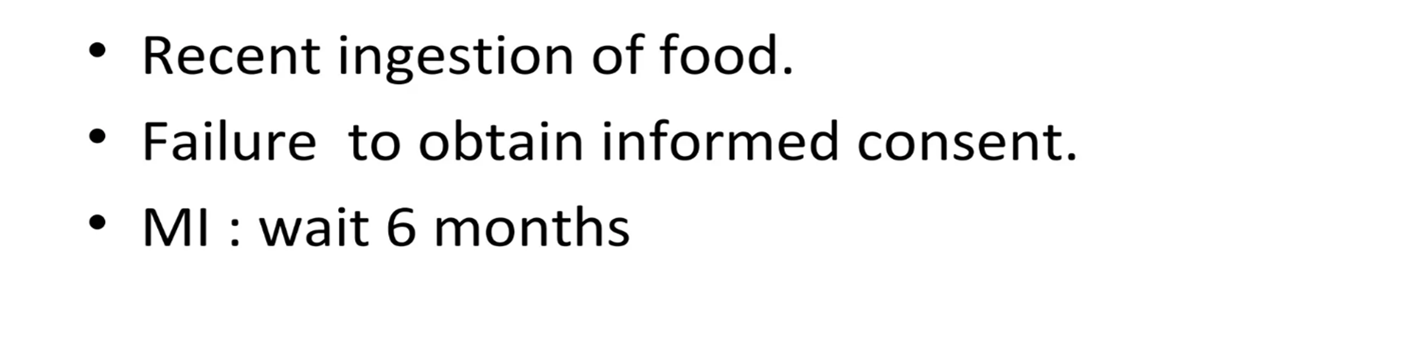 Causes of death due to anesthesia
Inadequate preoperative assessment.

Inadequate supervision and monitoring during the intra-operative period.

Inadequate post-operative care
THANK YOU